Институт образования НИУ ВШЭ
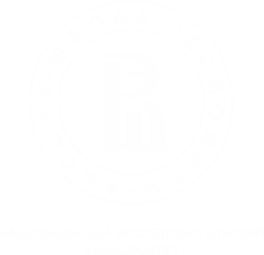 От персонифицированного финансирования к социальному заказу
январь 2023 г.
Нормативная правовая база
Федеральный закон "О государственном (муниципальном) социальном заказе на оказание государственных (муниципальных) услуг в социальной сфере" от 13.07.2020 № 189-ФЗ
в ред. Федеральных законов: 
от 05.12.2022 N 498-ФЗ,
от 28.12.2022 N 568-ФЗ
Ст. 28: о вступлении в силу 189-ФЗ
Настоящий Федеральный закон вступает в силу в отдельных субъектах Российской Федерации, перечень которых утверждается Правительством Российской Федерации, с 1 сентября 2020 года и действует до 1 января 2025 года
Распоряжение Правительства РФ от 07.10.2020 N 2579-р (ред. от 30.03.2022) Об утверждении перечня субъектов:
Алтайский, Красноярский, Ставропольский края, Белгородская, Воронежская, Калининградская, Московская, Новгородская, Новосибирская, Оренбургская, Самарская, Тюменская, Челябинская, Ярославская области, а также Санкт-Петербург и Ханты-Мансийский автономный округ - Югра.
Вошли в работу по соцзаказу раньше других 
Несколько «очередей» включения регионов – изначально вошедшие, октябрь 2020, добавленные - июнь 2021, март 2022
Работали по ДРУГИМ услугам, не в рамках дополнительного образования детей
Вошел ли регион в работу по соц.заказу?
Да: дополняет новой услугой уже имеющийся механизм

Нет: разрабатывает весь необходимый механизм для услуги доп.образования
Где посмотреть типовые документы?
https://minfin.gov.ru/ru/perfomance/budget/social_tools/social_order/general

Модельные акты по услугам дополнительного образования – будут доведены позднее 
Ожидаются разъяснения федеральных министерств
2.1. В дополнение к направлениям деятельности, указанным в части 2 настоящей статьи, положения настоящего Федерального закона при формировании государственного (муниципального) социального заказа на 2023 - 2024 годы применяются по следующим направлениям деятельности:
В части два – изначально применялись с момента принятия закона
…
3) реализация дополнительных образовательных программ (за исключением дополнительных предпрофессиональных программ в области искусств).
Доп.образовательные программы = общеразвивающие + предпрофессиональные, кроме в области искусств 
(часть 2.1 введена Федеральным законом от 28.12.2022 N 568-ФЗ)
2.2. Положения настоящего Федерального закона в дополнение к субъектам Российской Федерации, определенным в соответствии с частью 1 настоящей статьи, применяются в субъектах Российской Федерации, в которых осуществляется внедрение Целевой модели развития региональных систем дополнительного образования детей, утвержденной федеральным органом исполнительной власти, осуществляющим функции по выработке и реализации государственной политики и нормативно-правовому регулированию в сфере общего образования, с 1 января 2023 года и действуют до 1 января 2025 года в отношении государственного (муниципального) социального заказа на 2023 - 2024 годы на реализацию дополнительных общеразвивающих программ для детей.
(часть 2.2 введена Федеральным законом от 28.12.2022 N 568-ФЗ)
План: целевая модель к концу года будет внедрена во всех регионах
568-ФЗ о сроках
Установить, что положения части 11 статьи 6 Федерального закона от 13 июля 2020 года N 189-ФЗ "О государственном (муниципальном) социальном заказе на оказание государственных (муниципальных) услуг в социальной сфере" Устанавливают, что соцзаказ утверждается до начала финансового года


не применяются при формировании государственного (муниципального) социального заказа на реализацию дополнительных общеразвивающих программ для детей на 2023 - 2024 годы. Утверждение указанного государственного (муниципального) социального заказа осуществляется в срок до 1 марта 2023 года.
189-ФЗ
Порядок, условия и сроки применения положений статьи 8 настоящего Федерального закона определяются решениями соответствующих органов государственной власти (органов местного самоуправления) об организации оказания государственных (муниципальных) услуг в социальной сфере, принятыми с соблюдением общих требований, установленных Правительством Российской Федерации, а в случае реализации дополнительных общеразвивающих программ для детей - указанными решениями, принимаемыми по 31 января 2023 года.
(в ред. Федерального закона от 28.12.2022 N 568-ФЗ)
Итого:
К 31 января принято решение о применении ст. 8 закона о соцзаказе
До 1 марта утвержден соц.заказ
Далее – выполнены все остальные требования 189-ФЗ. 
Правила формирования в электронном виде социальных сертификатов на получение государственной (муниципальной) услуги 
Порядок формирования реестра исполнителей государственной (муниципальной) услуги в соответствии с социальным сертификатом 
Стандарт предоставления государственной (муниципальной) услуги в социальной сфере 
Порядок заключения соглашений в электронной форме 
Порядок предоставления субсидий исполнителям услуг в соответствии с социальным сертификатом
Уровни регулирования
Дополнительное образование: реализуется на разных уровнях публичной власти 

В рамках дополнительного образования:
Региональный соц.заказ
Региональные документы
Муниципальный соц.заказ 
Муниципальные документы
Что включить в решение о внедрении?
Собственно, «обеспечить внедрение» - формирование и исполнение соц.заказа в 2023 году на территории региона, муниципалитета
Определить уполномоченный орган
Определить, что соц.заказ формируется по направлению: реализация дополнительных образовательных программ (за исключением дополнительных предпрофессиональных программ в области искусств)
Определить рабочую группу по организации реализации дополнительных общеразвивающих программ 
Определить план \ дорожную карту 
Сроки: ожидать разъяснений федеральных министерств 
Урегулировать обмен электронными документами и информационные системы («Электронный бюджет», «Навигатор доп.образования» и другие).
Письмо Федеральной экспертной группы по Целевой модели ДОД
Исх.№Ф-001/2023 от «17» января 2023 г.
Руководителям региональный органов власти в сфере образования
О необходимости начала работы по внедрению социального заказа на оказание государственной (муниципальной) услуги «Реализация дополнительных общеразвивающих программ» в соответствии с социальными сертификатами
ФЭД осуществляет методическую поддержку
Ст. 28
Объем оказания государственных (муниципальных) услуг в социальной сфере по социальному сертификату и условия предоставления социального сертификата в сфере реализации дополнительных общеразвивающих программ для детей определяются решениями органов государственной власти субъектов Российской Федерации, осуществляющих государственное управление в сфере образования, органов местного самоуправления, осуществляющих управление в сфере образования.
(часть 8 введена Федеральным законом от 28.12.2022 N 568-ФЗ)
Внедрение соцзаказа НЕ исключает предоставления дополнительного образования в рамках государственного и муниципального задания подведомственным учреждениям
Законом о соцзаказе обязательная доля, объем услуг, которые должны быть оказаны через мехазинизм соцзаказа, НЕ определена: ориентируясь исключительно на 189-ФЗ, в решении может быть определен формально-юридически самый минимальный объем услуг (а основной объем – предоставляться по механизмам, работавшим ранее)
Отчет о реализации Концепции
На I этапе (2022-2024) реализации Концепции развития дополнительного образования детей до 2030 года планируется
обеспечить ежегодно выдачу сертификатов персонифицированного финансирования, до 2024 года - не менее 25 процентам детей, до 2030 года - не менее 30 процентам детей в каждом субъекте Российской Федерации.
Четкие требования об охвате детей сертификатами перс.финансирования установлены Концепцией и должны быть выполнены
Формально-юридически социальный сертификат – это НЕ сертификат перс.финансирования
Для их приравнивания нужны решения компетентных органов, формально социальный сертификат – не основание отчитаться о выдаче сертификата перс.финансирования (это – ДРУГОЙ формально сертификат, хотя их суть и смысл идентичны).
Ст. 28
7. С 1 января 2023 года до 1 января 2025 года реализация дополнительных образовательных программ спортивной подготовки может осуществляться с применением способов отбора исполнителей услуг, предусмотренных частью 2 статьи 9 настоящего Федерального закона.
Ст. 1
Настоящий Федеральный закон регулирует отношения, связанные с формированием и исполнением государственных (муниципальных) социальных заказов на оказание государственных (муниципальных) услуг физическим лицам за счет субсидий, предоставляемых из бюджетов бюджетной системы Российской Федерации, в отраслях социальной сферы, к которым в целях настоящего Федерального закона относятся образование, здравоохранение, социальная защита, занятость населения, физическая культура и спорт, туризм (далее - отрасли социальной сферы), в том числе права и обязанности участников таких отношений, отношения, связанные со способами отбора исполнителей государственных (муниципальных) услуг в социальной сфере на конкурентной основе, с осуществлением контроля за соблюдением требований, установленных настоящим Федеральным законом.
Мешает ли исключение образовательной услуги из законодательства об образовании?
Нет, социальный заказ – один из механизмов финансирования, услуга сохраняется в перечнях, сохраняются механизмы бюджетного законодательства (субсидии соответствующих видов, формирование государственных и муниципальных заданий и социальных заказов)
Сертификат
Социальный сертификат на получение государственной (муниципальной) услуги в социальной сфере (государственных (муниципальных) услуг в социальной сфере) - именной документ, удостоверяющий право потребителя услуг либо его законного представителя выбрать исполнителя (исполнителей) услуг для получения государственной (муниципальной) услуги в социальной сфере (государственных (муниципальных) услуг в социальной сфере) в определенном объеме и на определенных условиях, а также в установленных нормативными правовыми актами случаях определенного качества и право исполнителя (исполнителей) услуг получить из соответствующего бюджета бюджетной системы Российской Федерации средства на финансовое обеспечение (возмещение) затрат, связанных с оказанием соответствующей государственной (муниципальной) услуги в социальной сфере (государственных (муниципальных) услуг в социальной сфере).
уполномоченный орган - федеральный орган исполнительной власти, осуществляющий функции по выработке государственной политики и нормативно-правовому регулированию в установленных сферах деятельности, орган государственной власти субъекта Российской Федерации, орган местного самоуправления, утверждающие государственный (муниципальный) социальный заказ и обеспечивающие предоставление государственных (муниципальных) услуг потребителям государственных (муниципальных) услуг в социальной сфере в соответствии с показателями, характеризующими качество оказания государственных (муниципальных) услуг в социальной сфере и (или) объем оказания таких услуг и установленными государственным (муниципальным) социальным заказом
Ст. 5
Уполномоченные органы обязаны:
1) обеспечивать организацию оказания государственных (муниципальных) услуг в социальной сфере;
2) обеспечивать свободный и безвозмездный доступ к информации об утвержденных государственных (муниципальных) социальных заказах, о проведении отбора исполнителей услуг и результатах такого отбора;
Требуется организация этого процесса 
3) предоставлять исполнителям услуг информацию, необходимую для оказания государственных (муниципальных) услуг в социальной сфере;
4) утверждать требования к условиям и порядку оказания государственной (муниципальной) услуги в социальной сфере при отсутствии нормативного правового акта, устанавливающего стандарт (порядок) оказания государственной (муниципальной) услуги в социальной сфере;
Требуется утвердить нормативный правовой акт
5) рассматривать заявления потребителей услуг о неоказании или ненадлежащем оказании государственных (муниципальных) услуг в социальной сфере исполнителями услуг;
6) принимать меры по предотвращению случаев неоказания или ненадлежащего оказания государственных (муниципальных) услуг в социальной сфере.
Ст. 6 – формирование соц.заказа
1. Государственный (муниципальный) социальный заказ формируется на срок, соответствующий сроку (предельному сроку) оказания государственной (муниципальной) услуги в социальной сфере, установленному в соответствии с законодательством Российской Федерации. 
3. Порядок формирования государственных социальных заказов на оказание государственных услуг в социальной сфере, отнесенных к полномочиям органов государственной власти субъектов Российской Федерации (далее - региональный социальный заказ), утверждается нормативным правовым актом высшего исполнительного органа государственной власти субъекта Российской Федерации.
Требование иметь нормативный правовой акт
4. Порядок формирования муниципальных социальных заказов на оказание муниципальных услуг в социальной сфере, отнесенных к полномочиям органов местного самоуправления (далее - муниципальный социальный заказ), утверждается правовым актом местной администрации муниципального образования. 
Требование иметь нормативный правовой акт
Без утверждения данных порядков утвердить социальные заказы невозможно
Ч. 5 ст. 6: в данных документах должны определяться:
1) правила формирования и утверждения государственных (муниципальных) социальных заказов;
2) органы власти, уполномоченные на формирование государственных (муниципальных) социальных заказов;
3) право уполномоченных органов передать полномочия по отбору исполнителей услуг и заключению соглашений в целях исполнения государственных (муниципальных) социальных заказов или полномочие по заключению соглашений в целях исполнения государственных (муниципальных) социальных заказов органам власти, уполномоченным на формирование государственных (муниципальных) социальных заказов;
4) правила взаимодействия уполномоченных органов и органов власти, уполномоченных на формирование государственных (муниципальных) социальных заказов;
5) форму, структуру государственного (муниципального) социального заказа с учетом примерных формы, структуры государственного (муниципального) социального заказа, установленных Правительством Российской Федерации;
6) правила выбора способа (способов) определения исполнителя услуг из числа способов, установленных частью 3 статьи 7 настоящего Федерального закона, в том числе определения объема оказания государственных (муниципальных) услуг в социальной сфере на основании государственного (муниципального) задания на оказание государственных (муниципальных) услуг (выполнение работ) (далее - государственное (муниципальное) задание), включаемого в государственный (муниципальный) социальный заказ;
7) правила внесения изменений в государственные (муниципальные) социальные заказы;
8) правила осуществления уполномоченным органом контроля за оказанием государственных (муниципальных) услуг в социальной сфере.
Ст. 6 ч. 12
Информация об утвержденных федеральных социальных заказах, региональных социальных заказах, муниципальных социальных заказах, изменениях в них размещается на едином портале бюджетной системы Российской Федерации в информационно-телекоммуникационной сети "Интернет".
Ст. 7
Исполнением государственного (муниципального) социального заказа является достижение показателей, характеризующих качество оказания государственной (муниципальной) услуги в социальной сфере и (или) объем оказания такой услуги, с учетом допустимых возможных отклонений от показателей, характеризующих объем оказания государственной (муниципальной) услуги в социальной сфере, установленных при формировании такого заказа, а также с учетом допустимых возможных отклонений от показателей, характеризующих качество оказания государственной (муниципальной) услуги в социальной сфере, в случае, если федеральными законами не установлен запрет на установление отклонений от показателей, характеризующих качество.
Постановление Правительства РФ от 23.10.2020 N 1728 "Об утверждении общих требований к определению предельных допустимых возможных отклонений от показателей, характеризующих качество оказания государственной (муниципальной) услуги в социальной сфере и объем оказания такой услуги"
Ст. 7
3. В целях исполнения государственного (муниципального) социального заказа:
1) уполномоченный орган осуществляет отбор исполнителей услуг либо обеспечивает его осуществление и заключает с исполнителями услуг соглашения, указанные в части 6 статьи 9 настоящего Федерального закона;
2) орган государственной власти (орган местного самоуправления), осуществляющий функции и полномочия учредителя в отношении государственного (муниципального) учреждения, исполняющего государственный (муниципальный) социальный заказ, утверждает такому учреждению государственное (муниципальное) задание и в случаях, установленных бюджетным законодательством Российской Федерации, заключает с таким учреждением соглашение о предоставлении субсидии на финансовое обеспечение выполнения государственного (муниципального) задания.
Ст. 7
5. Отчеты об исполнении федеральных социальных заказов, региональных социальных заказов, муниципальных социальных заказов формируются уполномоченными органами по форме и в сроки, которые установлены соответственно Правительством Российской Федерации, высшим исполнительным органом государственной власти субъекта Российской Федерации, местной администрацией муниципального образования в соответствии с общими требованиями к форме отчета, утвержденными Правительством Российской Федерации, и подлежат размещению на едином портале бюджетной системы Российской Федерации не позднее десяти рабочих дней со дня формирования таких отчетов.
Постановление Правительства РФ от 15.10.2020 N 1694 "Об утверждении примерной формы государственного (муниципального) социального заказа на оказание государственных (муниципальных) услуг в социальной сфере, примерной структуры государственного (муниципального) социального заказа на оказание государственных (муниципальных) услуг в социальной сфере и общих требований к форме отчета об исполнении государственных (муниципальных) социальных заказов на оказание государственных (муниципальных) услуг в социальной сфере«
6. Отчеты, предусмотренные частью 5 настоящей статьи, формируются на основании отчетов исполнителей услуг об исполнении соглашений, предусмотренных частью 6 статьи 9 настоящего Федерального закона, и отчетов о выполнении государственного (муниципального) задания.
Ст. 7
7. Финансовое обеспечение исполнения государственного (муниципального) социального заказа путем утверждения государственного (муниципального) задания и заключения соглашения о предоставлении субсидии на финансовое обеспечение выполнения государственного (муниципального) задания осуществляется в порядке, установленном в соответствии с Бюджетным кодексом Российской Федерации Правительством Российской Федерации, высшим исполнительным органом государственной власти субъекта Российской Федерации, местной администрацией муниципального образования и в соответствии с нормативными затратами на оказание государственной (муниципальной) услуги в социальной сфере, утвержденными с соблюдением общих требований, определенных федеральными органами исполнительной власти, осуществляющими функции по выработке государственной политики и нормативно-правовому регулированию в установленных сферах деятельности.
8. Финансовое обеспечение исполнения государственного (муниципального) социального заказа путем утверждения государственного (муниципального) задания государственным (муниципальным) казенным учреждениям осуществляется на основании бюджетной сметы.
Ст. 7
9. Объем финансового обеспечения государственного (муниципального) социального заказа, в целях исполнения которого осуществляется отбор исполнителей услуг, определяется в порядке, аналогичном порядку, установленному для определения объема финансового обеспечения выполнения государственного (муниципального) задания, в соответствии с нормативными затратами на оказание государственной (муниципальной) услуги в социальной сфере, утвержденными с соблюдением общих требований, определенных федеральными органами исполнительной власти, осуществляющими функции по выработке государственной политики и нормативно-правовому регулированию в установленных сферах деятельности, которые не могут быть ниже нормативных затрат на оказание такой услуги в соответствии с государственным (муниципальным) заданием.
Ст. 8
В рамках отношений в области государственного (муниципального) социального заказа предусматривается обмен электронными документами, предусмотренными настоящим Федеральным законом и принятыми в соответствии с ним иными нормативными правовыми актами Российской Федерации, нормативными правовыми актами субъектов Российской Федерации, муниципальными правовыми актами, между уполномоченными органами, потребителями услуг, исполнителями услуг, участниками отбора исполнителей услуг, иными юридическими лицами и физическими лицами при реализации настоящего Федерального закона.
Ст. 9
1. В целях исполнения государственного (муниципального) социального заказа, за исключением государственных (муниципальных) услуг в социальной сфере, оказание которых в соответствии с пунктом 6 части 5 статьи 6 настоящего Федерального закона осуществляется путем установления государственного (муниципального) задания, уполномоченный орган осуществляет отбор исполнителей услуг способом, предусмотренным пунктом 2 части 2 настоящей статьи, либо в целях осуществления отбора исполнителей услуг способом, предусмотренным пунктом 1 части 2 настоящей статьи, обеспечивает формирование реестра исполнителей государственных (муниципальных) услуг в социальной сфере в соответствии с социальным сертификатом (далее - реестр исполнителей услуг по социальному сертификату).
2. Способами отбора исполнителей услуг являются:
1) отбор обозначенным в социальном сертификате потребителем услуг либо его законным представителем исполнителя (исполнителей) услуг из реестра исполнителей услуг по социальному сертификату;
2) конкурс на заключение соглашения об оказании государственных (муниципальных) услуг в социальной сфере (далее - конкурс).
Требования к конкурсу урегулированы, в текущей ситуации не актуальны
4. В случае отбора исполнителей услуг в целях оказания государственных (муниципальных) услуг в социальной сфере, которые относятся к подлежащим лицензированию видам деятельности и (или) для оказания которых требуется получение в установленном порядке аккредитации, включение участника отбора исполнителей услуг в реестры, содержащие информацию о выдаче лицензии и (или) об аккредитации, является основанием для признания такого участника соответствующим требованиям, предъявляемым к участникам отбора исполнителей услуг в соответствии с частью 3 настоящей статьи.

Наличие лицензии на реализацию дополнительных образовательных программ = исполнитель соответствует необходимым требованиям, чтобы войти в реестр исполнителей услуг (дополнительного образования) по социальному сертификату 
Ведомственная принадлежность организаций, имеющих лицензию – правового значения для вхождения в реестр исполнителей не имеет
6. По результатам отбора исполнителей услуг уполномоченный орган заключает в зависимости от способа отбора исполнителей услуг:
1) соглашение о финансовом обеспечении (возмещении) затрат, связанных с оказанием государственных (муниципальных) услуг в социальной сфере в соответствии с социальным сертификатом, в случае предоставления исполнителем услуг социального сертификата в уполномоченный орган или без предоставления социального сертификата в соответствии с частью 12 статьи 20 настоящего Федерального закона;
2) соглашение об оказании государственных (муниципальных) услуг в социальной сфере, заключенное по результатам конкурса.
Вариант для иных социальных сфер
7. В случаях, если по результатам отбора исполнителей услуг исполнителем услуг становится государственное (муниципальное) учреждение, созданное публично-правовым образованием, от имени которого выступает уполномоченный орган, такому учреждению утверждается государственное (муниципальное) задание и с таким учреждением в случаях, установленных бюджетным законодательством Российской Федерации, заключается соглашение о предоставлении субсидии на финансовое обеспечение выполнения государственного (муниципального) задания.

Пример: 
в регионе Х созданы государственные образовательные учреждения региона Х, уполномоченный орган – орган региона Х. Или, в муниципалитете У созданы муниципальные образовательные учреждения муниципалитета У, уполномоченный орган – администрация муниципалитета У. Уполномоченный орган не должен обязательно исполнять функции и полномочий учредителя конкретного учреждения, но обязательно должен представлять тот же регион, или тот же муниципалитет
13. Потребитель услуг, имеющий право на получение государственной (муниципальной) услуги в социальной сфере в соответствии с социальным сертификатом (далее - получатель социального сертификата), осуществляет выбор исполнителя услуг из реестра исполнителей услуг по социальному сертификату, формирование которого обеспечивается уполномоченным органом, на основании заявок юридических лиц, индивидуальных предпринимателей, физических лиц - производителей товаров, работ, услуг.
14. Для оказания государственных (муниципальных) услуг в социальной сфере, предусмотренных частью 4 настоящей статьи, в качестве реестров исполнителей услуг по социальному сертификату используются реестры, содержащие информацию о выдаче лицензии и (или) об аккредитации, ведение которых осуществляется в соответствии с законодательством Российской Федерации.
15. До достижения предельного объема оказания государственной (муниципальной) услуги в социальной сфере, заявленного исполнителем услуг при включении в реестр исполнителей услуг по социальному сертификату, исполнитель услуг не вправе отказать получателю социального сертификата в оказании государственной (муниципальной) услуги в социальной сфере.
16. Порядок формирования реестров исполнителей услуг по социальному сертификату определяется актами, указанными в части 2 статьи 19 настоящего Федерального закона, и включает в себя в том числе:
1) положение об определении оператора реестра исполнителей услуг по социальному сертификату;
2) порядок включения участников отбора исполнителей услуг в реестр исполнителей услуг по социальному сертификату.
Необходимые документы: требования к содержанию
17. Структура реестра исполнителей услуг по социальному сертификату и порядок формирования информации, включаемой в такой реестр, устанавливаются Правительством Российской Федерации.
Постановление Правительства РФ от 13.02.2021 N 183 (ред. от 11.03.2022) "Об утверждении Положения о структуре реестра исполнителей государственных (муниципальных) услуг в социальной сфере в соответствии с социальным сертификатом на получение государственной (муниципальной) услуги в социальной сфере и порядке формирования информации, включаемой в такой реестр, а также Правил исключения исполнителя государственных (муниципальных) услуг в социальной сфере из реестра исполнителей государственных (муниципальных) услуг в социальной сфере в соответствии с социальным сертификатом на получение государственной (муниципальной) услуги в социальной сфере"
19. В случае, если государственная (муниципальная) услуга в социальной сфере, в целях оказания которой формируется реестр исполнителей услуг по социальному сертификату, может быть оказана одним или несколькими исполнителями услуг в различных формах и (или) в соответствии с различными условиями оказания такой услуги, в реестр исполнителей услуг по социальному сертификату включается информация о стоимости, формах и об условиях оказания такой услуги в отношении каждого исполнителя услуг.
Статья 18. Исполнение государственного (муниципального) социального заказа путем заключения соглашения о финансовом обеспечении выполнения государственного (муниципального) задания
В случае, если утвержденным государственным (муниципальным) социальным заказом установлен объем оказания государственных (муниципальных) услуг в социальной сфере на основании государственного (муниципального) задания, а также в иных случаях, установленных федеральными законами, в целях исполнения государственного (муниципального) социального заказа государственному (муниципальному) учреждению утверждается государственное (муниципальное) задание и с таким учреждением заключается соглашение о предоставлении субсидии на финансовое обеспечение выполнения государственного (муниципального) задания, если в соответствии с бюджетным законодательством Российской Федерации финансовое обеспечение выполнения государственного (муниципального) задания не осуществляется на основании бюджетной сметы.
Статья 19. Исполнение государственного (муниципального) социального заказа путем заключения соглашений по результатам отбора исполнителей услуг
1. Исполнение государственного (муниципального) социального заказа путем заключения соглашений по результатам отбора исполнителей услуг не осуществляется в отношении установленного государственным (муниципальным) социальным заказом объема оказания государственных (муниципальных) услуг на основании государственного (муниципального) задания.
Выдается задание = дополнительных соглашений не требуется 
2. Исполнение государственного (муниципального) социального заказа путем заключения соглашения о финансовом обеспечении (возмещении) затрат, связанных с оказанием государственных (муниципальных) услуг в социальной сфере в соответствии с социальным сертификатом, осуществляется в случае, если возможность оказания государственной (муниципальной) услуги в социальной сфере в соответствии с социальным сертификатом установлена федеральными законами, законами субъекта Российской Федерации, нормативными правовыми актами представительного органа муниципального образования, решениями Президента Российской Федерации, Правительства Российской Федерации, высшего исполнительного органа государственной власти субъекта Российской Федерации, органа местного самоуправления, а также определен перечень потребителей услуг, имеющих право на получение государственных (муниципальных) услуг в социальной сфере в соответствии с социальным сертификатом.
Требование к содержанию документов: перечень потребителей, имеющих право на получение услуги
Документы будут предусматривать социальный сертификат = конкурса для заключения соглашений не предусмотрено
Статья 20. Особенности исполнения государственного (муниципального) социального заказа путем заключения соглашения о финансовом обеспечении (возмещении) затрат, связанных с оказанием государственных (муниципальных) услуг в социальной сфере в соответствии с социальным сертификатом
Социальный сертификат формируется в электронном виде в порядке, установленном Правительством Российской Федерации, высшим исполнительным органом государственной власти субъекта Российской Федерации, местной администрацией муниципального образования в соответствии с общими требованиями к форме и содержанию социального сертификата, установленными Правительством Российской Федерации, если федеральными законами не предусмотрена возможность получения социального сертификата на бумажном носителе. 
Постановление Правительства РФ от 24.11.2020 N 1915 "Об утверждении общих требований к форме и содержанию социального сертификата на получение государственной (муниципальной) услуги в социальной сфере"
В социальный сертификат подлежат включению показатели, характеризующие качество оказания государственной (муниципальной) услуги в социальной сфере, если соответствующие показатели установлены государственным (муниципальным) социальным заказом, а также хотя бы один из следующих показателей:
1) объем оказания государственной (муниципальной) услуги в социальной сфере;
2) объем финансового обеспечения (возмещения) затрат, связанных с оказанием соответствующей государственной (муниципальной) услуги в социальной сфере.
Два варианта: через объем услуги, через объем финансирования
!!! Направления возможного развития(вопрос «до-83 ФЗ» софинансирования)
5. Получатель социального сертификата вправе получить государственную (муниципальную) услугу в социальной сфере, на оказание которой выдан социальный сертификат, в объеме, превышающем установленный социальным сертификатом объем оказания государственной (муниципальной) услуги в социальной сфере, а также получить такую услугу сверх установленного стандарта в случае, если соответствующим нормативным правовым актом установлен стандарт оказания такой услуги. В случае, если стоимость оказания такой услуги превышает определенный социальным сертификатом объем финансового обеспечения ее оказания, получатель социального сертификата либо его законный представитель возмещает разницу за счет собственных средств в соответствии с договором, предусмотренным частью 5 статьи 21 настоящего Федерального закона. В указанный договор в качестве приложения включается размер оплаты, осуществляемой получателем социального сертификата либо его законным представителем за счет собственных средств, а также не менее одного из следующих показателей:
1) показатели, характеризующие качество оказания государственной (муниципальной) услуги в социальной сфере, превышающие соответствующие показатели, определенные социальным сертификатом;
2) показатели, характеризующие объем оказания государственной (муниципальной) услуги в социальной сфере, превышающие соответствующие показатели, определенные социальным сертификатом;
3) показатели, превышающие стандарт оказания государственной (муниципальной) услуги в социальной сфере.
Ст. 21
1. Соглашения, предусмотренные частью 6 статьи 9 настоящего Федерального закона, 
О финансовом обеспечении (возмещении) затрат 
заключаются уполномоченным органом от имени Российской Федерации, субъекта Российской Федерации или муниципального образования с исполнителем услуг по результатам отбора исполнителей услуг по типовой форме, установленной в соответствии с бюджетным законодательством Российской Федерации, и должны включать в себя следующие существенные условия:
….(перечень из 19 пунктов)
3. По результатам отбора исполнителей услуг соглашения, предусмотренные частью 6 статьи 9 настоящего Федерального закона, заключаются в электронной форме и подписываются усиленной квалифицированной электронной подписью лица, имеющего право действовать от имени соответственно уполномоченного органа, исполнителя услуг, в порядке, установленном Правительством Российской Федерации, высшим исполнительным органом государственной власти субъекта Российской Федерации, местной администрацией муниципального образования.
Необходимый документ
Ст. 22
4. Предоставление субсидии в целях оплаты соглашения о финансовом обеспечении (возмещении) затрат, связанных с оказанием государственных (муниципальных) услуг в социальной сфере в соответствии с социальным сертификатом, осуществляется в размере, соответствующем объему финансового обеспечения государственного (муниципального) социального заказа, определенному в соответствии с частью 9 статьи 7 настоящего Федерального закона. В случае обращения исполнителя услуг в уполномоченный орган в целях заключения соглашения, предусмотренного настоящей частью:
1) до начала оказания государственных (муниципальных) услуг в социальной сфере в соответствии с социальным сертификатом или в процессе оказания таких услуг перечисление субсидии в целях оплаты указанного соглашения осуществляется в порядке финансового обеспечения затрат;
2) после оказания государственных (муниципальных) услуг в социальной сфере в соответствии с социальным сертификатом перечисление субсидии в целях оплаты указанного соглашения осуществляется в порядке возмещения затрат.
5. Нарушение порядка и сроков оплаты, которые установлены соглашением, заключаемым по результатам отбора исполнителей услуг, влечет за собой начисление на сумму задолженности перед исполнителем услуг процентов за каждый календарный день начиная со дня, следующего за днем начала просрочки оплаты, до дня фактической оплаты, при этом процентная ставка принимается равной ставке рефинансирования Центрального банка Российской Федерации, действовавшей в день начала просрочки.
Ст. 25
1. Информация о соглашениях, заключаемых по результатам отбора исполнителей услуг, включается в реестр соглашений о предоставлении из соответствующего бюджета бюджетной системы Российской Федерации субсидий (далее - реестр соглашений).
2. Порядок формирования, ведения и размещения реестра соглашений, в том числе включаемые в него информация и документы, сроки размещения таких информации и документов в реестре соглашений и орган, уполномоченный на ведение реестра соглашений, устанавливаются Правительством Российской Федерации.
Постановление Правительства РФ от 01.02.2021 N 97 "Об утверждении Правил формирования, ведения и размещения реестра соглашений о предоставлении из соответствующего бюджета бюджетной системы Российской Федерации субсидий"
Новый вид субсидии
БК РФ Статья 78.4. Предоставление субсидий в целях финансового обеспечения исполнения государственного (муниципального) социального заказа на оказание государственных (муниципальных) услуг в социальной сфере
Определение субсидий, требования к порядку предоставления, к соглашениям 
В ст. 78.1 изменение: после слов "государственного (муниципального) задания," дополнить словами "в том числе в рамках исполнения государственного (муниципального) социального заказа на оказание государственных (муниципальных) услуг в социальной сфере,«
Предоставление субсидий (кроме субсидий на осуществление капитальных вложений в объекты капитального строительства государственной (муниципальной) собственности или приобретение объектов недвижимого имущества в государственную (муниципальную) собственность) некоммерческим организациям, не являющимся казенными учреждениями